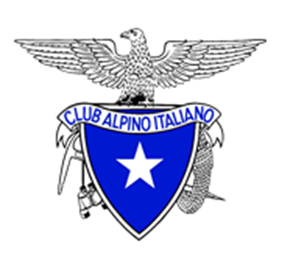 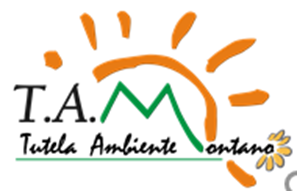 CLUB ALPINO ITALIANO
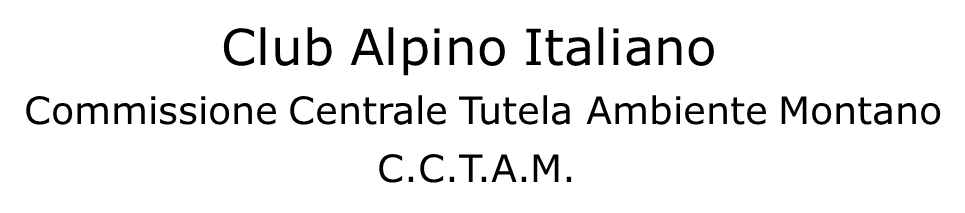 Corso ONTAM 2022
Pierluigi Cipolletti ONTAM Vice Presidente C.C.T.A.M.
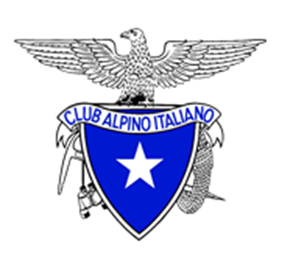 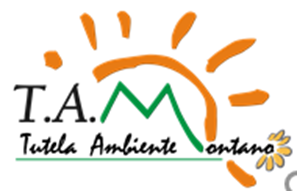 CLUB ALPINO ITALIANO
Prima di cominciare il corso
Alcuni chiarimenti 

REGOLAMENTO PER GLI ORGANI TECNICI OPERATIVI CENTRALI E TERRITORIALI
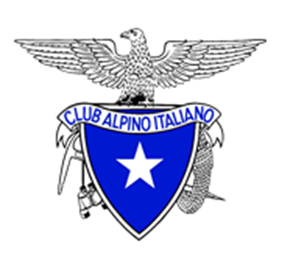 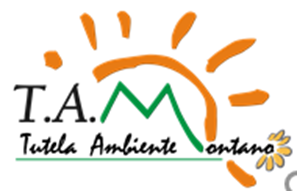 CLUB ALPINO ITALIANO
Articolo 18
1. Gli OTTO non possono assumere autonome iniziative che coinvolgano il Sodalizio a livello nazionale, regionale ed interregionale
Tematiche Trattate
Nuove linee guida percorso formativo degli Operatori TAM

Organizzazione corsi e aggiornamenti
Nuove linee guida percorso formative degli Operatori TAM
Di cosa parliamo?

CLUB ALPINO ITALIANO
Commissione Centrale Tutela Ambiente Montano



NUOVE LINEE GUIDA PER IL PERCORSO FORMATIVO DEGLI OPERATORI TAM
Nuove linee guida percorso formativo degli Operatori TAM
Perché è necessario, per i Titolati, conoscere, approfondire  e fare riferimento a questo documento.

Sulla base del Regolamento per gli Organi Tecnici Operativi Centrali e Territoriali entrato in vigore il 1 marzo 2017 e in coerenza con gli indirizzi generali indicati dal CCIC nella delibera del 30 ottobre 2017, relativa all’indicazione delle materie necessarie nei percorsi formativi degli OTCO/OTTO, la Commissione Centrale TAM definisce, con queste linee guida, i piani formativi e didattici e le  funzioni degli Operatori TAM di primo e secondo livello, titolati ufficiali del Club Alpino Italiano.
Nuove linee guida percorso formative degli Operatori TAM
Titoli
Preambolo esplicativo
Premessa
Gli Operatori TAM
Programma annuale
Percorso formativo e piani didattici
Direzione dei Corsi e assegnazione dei titoli
Bando dei Corsi di Formazione e di Aggiornamento
Possibilità di recupero
Corso di Formazione Titolati di 1° livello (ORTAM)
Metodologia, piano didattico e durata minima del corso
Nuove linee guida percorso formative degli Operatori TAM
Materie obbligatorie
Materie Teoriche (conoscenza generica)
Materie Operative (Conoscenza approfondita) 
Materie Facoltative
Durata minima del corso
Prova finale
Aggiornamento ORTAM
Corso di Formazione Titolati di 2° livello (ONTAM)
Metodologia e Piano Didattico
Prova finale
Nuove linee guida percorso formative degli Operatori TAM
Aggiornamento Titolati di 2° Livello (ONTAM)

Vidimazione attività degli operatori TAM e mantenimento del Titolo

Attività minima annuale Titolati e Qualificati (fino ad esaurimento ruolo)
Nuove linee guida percorso formative degli Operatori TAM
Perché è importante che questo documento, che ha sostituito le vecchie linee guida percorso formative degli Operatori TAM, sia conosciuto profondamente dagli Operatori TAM,  quasi fosse un vademecum?

Richiamando quando indicato nel preambolo al documento:
La revisione delle linee guida, necessaria per omogenizzare il percorso formativo degli Operatori TAM, ha offerto l’opportunità per inserire alcuni elementi ritenuti necessari per differenziare, armonizzare e rendere omogenei i percorsi formativi, i corsi di aggiornamento, i progetti proposti dagli OTTO e l’operatività dei Titolati/Qualificati in ambito regionale/sezionale.
Nuove linee guida percorso formative degli Operatori TAM
Quale era il compito del Titolato TAM prima delle nuove linee guida?
Vigilare sul Territorio (sentinella?)

Diffondere la cultura di tutela ambientale all’interno del sodalizio

Portare a conoscenza dei Soci CAI 
Il vecchio e nuovo Bidecalogo
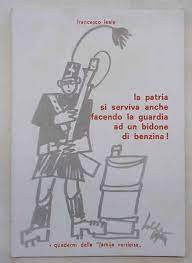 Nuove linee guida percorso formative degli Operatori TAM
Attività minima annuale Titolati e Qualificati (fino ad esaurimento ruolo)

Ai fini del mantenimento del Titolo e Qualifica sino ad esaurimento del ruolo, è obbligatorio per l’Operatore TAM, pena la perdita del Titolo/Qualifica, oltre alla partecipazione ai corsi di aggiornamento come precedentemente indicato, operare con continuità durante l’anno e documentare di aver svolto almeno la seguente tipologia di attività istituzionale:
Nuove linee guida percorso formative degli Operatori TAM
OSTAM (fino ad esaurimento ruolo): NON MENO DI TRE GIORNATE/ANNO della seguente tipologia:
almeno una uscita didattica sul territorio, principalmente ove insiste la Sezione per documentare eccellenze o criticità ambientali;
almeno due attività di divulgazione, utilizzando anche sistemi comunicativi on line (webinar ecc.), per i Soci della Sezione e/o presso le Scuole con le quali la Sezione intrattiene rapporti di collaborazione di una o più materie oggetto del corso di formazione.
Nuove linee guida percorso formative degli Operatori TAM
ORTAM: NON MENO DI QUATTRO GIORNATE/ANNO della seguente tipologia:
almeno due uscite didattiche sul territorio regionale per documentare eccellenze o criticità ambientali;
promuovere almeno due attività di divulgazione, utilizzando anche sistemi comunicativi on line (webinar ecc.), per i Soci delle Sezioni principalmente della provincia di residenza e/o presso le Scuole con le quali le Sezioni del territorio intrattengono rapporti di collaborazione, inerenti una o più materie oggetto del corso di formazione;
partecipazione documentata alle attività di Organismi Consultivi/Direttivi di Enti Locali/Parchi in rappresentanza e/o su nomina del CAI.
Nuove linee guida percorso formative degli Operatori TAM
ONTAM: NON MENO DI CINQUE GIORNATE/ANNO della seguente tipologia:
partecipazione a eventuali gruppi di lavoro tematici organizzati dalla CCTAM;
direzione di Corsi di formazione o aggiornamento per Titolati TAM;
svolgere attività di docenza durante corsi di formazione ONTAM/ORTAM;
partecipazione e/o organizzazione di eventi formativi/divulgativi sulle materie di specifica competenza, utilizzando anche sistemi comunicativi on line (webinar ecc.), e partecipazione o organizzazione ad uscite sul campo per documentare emergenze o eccellenze ambientali.
Nuove linee guida percorso formative degli Operatori TAM
svolgimento, senza limiti territoriali, di presentazioni formative attinenti le specifiche competenze presso Istituti Scolastici che ne facciano richiesta, oppure che partecipino ai programmi formativi per insegnanti CAI/MIUR, oppure che intrattengano rapporti di collaborazione con GR e Sezioni;
documentata attività di supporto ai GR nella trattazione di problematiche ambientali.
Partecipazione documentata alle attività di Organismi Consultivi/Direttivi di Enti Locali/Parchi in rappresentanza e/o su nomina del CAI.
Nuove linee guida percorso formative degli Operatori TAM
Aggiornamento Titolati di 1° Livello (ORTAM)
Gli OTTO organizzano, con cadenza biennale, Corsi di Aggiornamento Regionali monotematici che prevedano la trattazione approfondita degli argomenti previsti nei piani didattici.
E’ obbligatoria, pena la decadenza del titolo, la partecipazione, nel biennio, ad almeno un Corso di Aggiornamento, tra quelli organizzati dalle CRTAM/CITAM, o alle altre attività considerate valide ai fini dell’aggiornamento.
Nuove linee guida percorso formative degli Operatori TAM
Aggiornamento Titolati di 2° Livello (ONTAM)

La CCTAM organizza annualmente i Corsi di Aggiornamento Nazionale monotematici che prevedono la trattazione, a rotazione, degli argomenti previsti nel piano didattico ONTAM.
E’ in ogni caso possibile trattare altri temi di attualità di particolare rilevanza ai fini ambientali, anche in collaborazione e d’intesa con altri OTCO.
E’ obbligatoria, pena la decadenza del titolo, la partecipazione, nel biennio, da parte dell’ONTAM, ad almeno un Corso di Aggiornamento, tra quelli organizzati.
Nuove linee guida percorso formative degli Operatori TAM
Vidimazione attività degli operatori TAM e mantenimento del Titolo.
La valutazione dell’attività dell’operatore è di competenza degli organi tecnici di riferimento, CCTAM e OTTO.
L’Operatore TAM (ONTAM-ORTAM) e il Qualificato OSTAM (fino ad esaurimento ruolo) relazionano annualmente sull’attività svolta (aggiornamenti e attività minima annuale), compilando entro il 15 febbraio l’apposito modulo secondo le indicazioni CCTAM. Il modulo deve essere inviato all’Organo tecnico di riferimento che ne attesta la veridicità e al Presidente della sezione di appartenenza che ne conferma l’iscrizione al sodalizio.
Modulo Relazione attività(da inviare entro il15 febbraio)
Nuove linee guida percorso formative degli Operatori TAM
Il Titolato TAM (ONTAM, ORTAM) deve annotare gli aggiornamenti effettuati sul libretto personale di qualifica. il Qualificato OSTAM (fino ad esaurimento ruolo), relaziona all’Organo Tecnico di riferimento relativamente alla partecipazione ai moduli integrativi utili per ottenere il titolo ORTAM.
La vidimazione del libretto individuale avviene a cura dell’organo tecnico di riferimento (CCTAM per Titolati di 2° livello; CRTAM/CITAM per Titolati di 1° livello).
Si rammenta che le dichiarazioni, le attestazioni e le certificazioni non corrispondenti al vero, trattandosi di documentazione propria di un Ente di diritto pubblico, quale è il CAI, possono comportare, per i soggetti firmatari, le conseguenze previste dalla Legge.
(Nuove linee guida percorso formative degli Operatori TAM)
Organizzazione Corsi e Aggiornamenti

L’ONTAM dirige i Corsi di formazione o aggiornamento dei Titolati TAM

Il programma dei corsi deve essere approvato dalla CCTAM;
(collaborazione attiva con la CCTAM durante l’elaborazione del programma corso)
(Nuove linee guida percorso formative degli Operatori TAM)
I corsi di formazione dei Titolati Regionali TAM (ORTAM) vengono promossi, organizzati e curati dagli OTTO TAM. 
L’OTTO di competenza ha autonomia nell’organizzazione del corso, la cui direzione deve essere affidata ad un Titolato TAM (ONTAM) 
La CCTAM nomina un Ispettore del Corso (ONTAM/ORTAM).
(Nuove linee guida percorso formative degli Operatori TAM)
I Direttori dei Corsi ORTAM sono nominati dai Presidenti degli OTTO tra gli ONTAM.
I Direttori Corsi ONTAM sono nominati dal Presidente CCTAM tra gli ONTAM.
I Direttori sono responsabili della progettazione e della gestione dei corsi e del loro buon andamento.
REGOLAMENTO PER GLIORGANI TECNICI OPERATIVICENTRALI E TERRITORIALI
TITOLO III
ATTIVITÀ DIDATTICA
Articolo 24
1. L’accesso ai corsi di formazione per titolati è subordinato al possesso dei seguenti requisiti, certificati da apposita dichiarazione valida ai sensi di legge:
a) essere socio ordinario o familiare con almeno due anni compiuti di iscrizione al Sodalizio;
b) avere compiuto il 18° anno di età, per i titolati di primo livello; il 21° per quelli di secondo livello;
c) essere in possesso del godimento dei diritti civili.
Nuove linee guida percorso formativo deiTitolati di 1° livello (ORTAM)
Alcune novità delle nuove linee guida:
Premesso che La frequenza dei corsi è obbligatoria almeno per i due terzi delle lezioni teoriche e i due terzi delle uscite didattiche;
È possibile il recupero: laddove gli iscritti ai corsi formativi non raggiungono, a causa di forza maggiore, la frequenza minima obbligatoria, possono recuperare, entro due anni (ORTAM), entro tre anni (ONTAM), le lezioni teoriche e le uscite didattiche non frequentate, oppure l’esame finale sui moduli oggetto di recupero, partecipando rispettivamente:
ORTAM: ai corsi formativi pari grado organizzati dagli OTTO Regionali confinanti con la Regione in cui il corsista risiede;
ONTAM: al corso formativo organizzato dalla CCTAM nel triennio successivo.
Nuove linee guida percorso formativo deiTitolati di 1° livello (ORTAM)
Laddove l’iscritto non possa usufruire delle opportunità sopra previste per comprovati motivi personali o logistici, il Direttore del Corso, su richiesta motivata dell’interessato, organizza, entro il triennio successivo al corso, specifici moduli inerenti gli argomenti delle lezioni teoriche e/o delle uscite non frequentate con specifico esame finale comprensivo di tutte le materie. 
Al fine esclusivo offerto dalla possibilità di recupero, il Direttore del Corso, su richiesta motivata dell’interessato, rilascia specifica dichiarazione con indicati sia i moduli didattici saltati che le carenze formative riscontrate nella prova finale.
Nuove linee guida percorso formativo deiTitolati di 1° livello (ORTAM)
Altra novità delle nuove linee guida:

Premesso che la CCTAM ha scelto di NON procedere più alla ulteriore formazione di Qualificati Sezionali (OSTAM), in considerazione delle segnalate e verificate difficoltà ad operare compiutamente a livello sezionale. 
All’interno dei corsi per titolati di 1° livello possono essere previsti specifici moduli riservati agli OSTAM ancora attivi.
Nuove linee guida percorso formativo deiTitolati di 1° livello (ORTAM)
L’iter formativo comprende, come da delibera del CCIC del 30 ottobre 2017, una serie di materie obbligatorie, comuni a tutti i piani didattici dei vari OTCO, oltre a una serie di materie specifiche per fornire ai titolati le necessarie competenze.
Sono Materie Obbligatorie:
Il Club Alpino Italiano;
Etica;
Cultura della Montagna;
Conoscenza e tutela dell’ambiente montano;
Responsabilità e assicurazioni;
Prevenzione e soccorso;
Didattica e comunicazione;
Sistemi informativi del CAI.
Nuove linee guida percorso formativo deiTitolati di 1° livello (ORTAM)
Sono Materie Specifiche, da trattare in forma differenziata, nei vari livelli del percorso didattico degli operatori TAM:
• Flora e fauna • Biodiversità • Geologia e idrologia • Clima e cambiamenti climatici • Politiche ambientali e per la montagna del CAI (anche di autoregolamentazione) • Diritto ambientale e strumenti normativi • Territorio, paesaggio e suolo • Parchi ed aree protette • Attività antropiche e ambiente (dal turismo, agricoltura  agli impianti …) • Gestione delle acque • Energia e Trasporti • Sociologia i montagna • Inquinamento • Sostenibilità (ambientale, sociale, economica) Educazione ambientale e tecniche di comunicazione
Nuove linee guida percorso formativo Titolati di 1° livello (ORTAM)
Metodologia, piano didattico e durata minima del corso:
Il programma del corso deve prevedere la trattazione di una parte teorica e di una parte pratica.
Il corso ORTAM deve articolarsi su diversi ambiti, con la trattazione delle materie obbligatorie, teoriche, operative e con lo sviluppo di competenze, su materie specifiche, al livello adeguato per svolgere le attività previste come Titolato ORTAM. Le metodologie adottate dovranno favorire il coinvolgimento reale degli allievi nelle tematiche affrontate, con particolare riferimento a progetti, problematiche e valori in essere a livello locale e regionale.
Nuove linee guida percorso formativo Titolati di 1° livello (ORTAM)
Metodologia, piano didattico e durata minima del corso:
In dettaglio le materie oggetto dei corsi vengono distinte in:
Materie obbligatorie;
Materie Teoriche (Conoscenza generica);
Materie Operative (Conoscenza approfondita);
Materie Facoltative
Nuove linee guida percorso formativo Titolati di 1° livello (ORTAM)
Durata minima del corso:
Il corso di formazione deve fornire al socio le competenze necessarie per svolgere le attività di ORTAM indicate nelle premesse. In dettaglio la durata minima del corso deve essere articolata nel modo seguente:
Un incontro per la presentazione del Corso, seguito da lezioni sulle Materie Obbligatorie per complessivi DUE pomeriggi
n° 3 fine settimana di 2 gg: ogni giornata sarà suddivisa in:
1/2 giornata lezioni sulle materie Teoriche e Operative
1/2 giornata escursione operativa in ambiente
Il pomeriggio dell’ultimo giorno del corso sarà dedicata alla prova finale.
Nuove linee guida percorso formativo Titolati di 1° livello (ORTAM)
Prova finale:



Compilazione del Test Finale;
Presentazione della tesina e/o degli elaborati finali;
Colloquio finale con la commissione d’esame.
Nuove linee guida percorso formativoTitolati di 2° livello (ONTAM)
I Corsi di formazione dei Titolati Nazionali TAM vengono promossi, organizzati e curati direttamente dalla CCTAM. La direzione del corso deve essere affidata ad un titolato nazionale TAM (ONTAM)
Il corso ONTAM comprende lezioni teoriche, esercitazioni pratiche, escursioni tematiche in ambiente e deve concludersi con un esame.
Il corso è strutturato su una durata minima pari ad una settimana; il periodo deve essere consecutivo.
Nuove linee guida percorso formativoTitolati di 2° livello (ONTAM)
Metodologia e Piano Didattico:
Il corso di formazione ONTAM deve prevedere una didattica prevalentemente pratico- operativa, che consenta agli operatori di acquisire le competenze necessarie per svolgere effettivamente le funzioni attinenti alla funzione ricoperta.
Le metodologie adottate dovranno favorire il coinvolgimento reale degli allievi nelle tematiche affrontate, con particolare riferimento a progetti, problematiche e valori in essere a livello regionale e nazionale.
Nuove linee guida percorso formativoTitolati di 2° livello (ONTAM)
Premesso che i Corsisti sono esclusivamente ORTAM e quindi già formati in merito alle conoscenze scientifiche e alle tematiche ambientali, 
il corso di formazione per Operatori Nazionali TAM deve essere prevalentemente operativo, per cui è necessario prevedere prioritariamente il trattamento e/o l’approfondimento delle seguenti materie:
Diritto Ambientale e strumenti normativi Nazionali;
Legislazione Ambientale Nazionale;
Convezione delle Alpi e protocolli di attuazione;
Leggi quadro e protocolli Internazionali;
Normativa comunitaria: Rete Natura 2000 e Direttive Comunitarie;
Diritto Ambientale e strumenti normativi UE;
Norme in Materia Ambientali D.lgs 152/2006 e seguenti;
Valutazione d’incidenza: VIA, VAS, ecc;
Nuove linee guida percorso formativoTitolati di 2° livello (ONTAM)
Osservazioni VIA, VAS;
Tutela e gestione dell’Ambiente: Competenze Nazionali/Regionali/Province Autonome;
 Iter e procedure amministrative comunali/regionali/nazionali;
Pianificazione territoriale e paesaggistica;
Strumenti amministrativi a disposizione dell’Operatore TAM (accesso agli atti, osservazioni, ricorsi amministrativi, ecc).
Tecniche di comunicazione per la divulgazione ambientale
Nuove linee guida percorso formativoTitolati di 2° livello (ONTAM)
Il corso può prevedere inoltre, a discrezione del Direttore del Corso e se funzionali ai temi sopra indicati, il trattamento o l’approfondimento di uno o più di questi temi:
Acqua, Clima e cambiamento climatico nelle montagne italiane
Gestione risorse idriche: Laghi e Fiumi
Glaciologia;
Ecologia, Biodiversità, aree protette e politiche gestionali;
Gestione delle biodiversità e dei Siti Natura 2000;
Reti ecologiche;
Economia montana e produzione primaria montana (agricoltura, allevamento, gestione faunistica, gestione forestale);
Economia e ecologia;
Formazione e comunicazione, gestione relazionale, Web, Tecniche di comunicazione e esperienze comunicative;
Nuove linee guida percorso formativoTitolati di 2° livello (ONTAM)
Coinvolgimento Titolati TAM;
Rapporti inter/intra associativi;
Gestione di gruppi;
Tecniche e strumenti informatici: web, newsgroup e social media;
Formazione e educazione ambientale;
Gestione emergenze;
Sociologia di montagna, sociologia rurale e economia;
Casi pratici sviluppo sostenibile;
Paesaggi antropici e segni dell’uomo;
Territorio, Paesaggio e sua salvaguardia;
Difesa del suolo e gestione dissesti;
Trasporti, energia ed energia montana;
Impatti delle grandi opere;
Strategie energetiche e valorizzazione risorse energetiche locali
Nuove linee guida percorso formativoTitolati di 2° livello (ONTAM)
Prova finale



Compilazione del Test Finale;
Presentazione della tesina e/o degli elaborati finali;
Colloquio finale con la commissione d’esame.
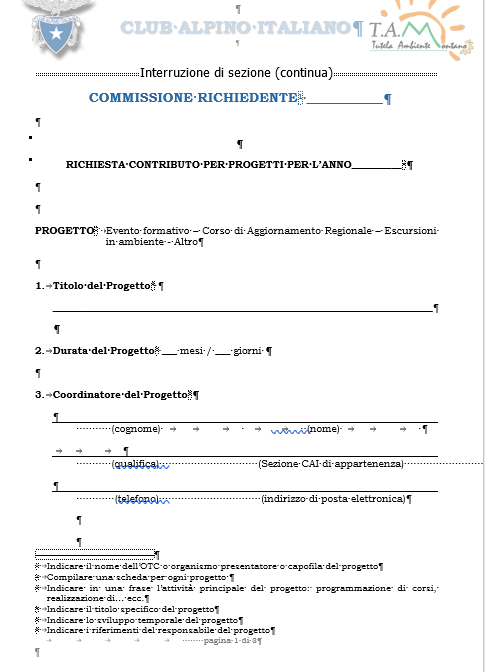 Nuove linee guida percorso formativodegli Operatori TAM
Alcune indicazioni Utili
 per l’Operatività:
Richiesta Contributo
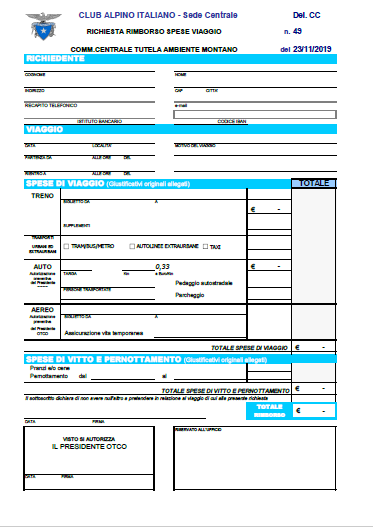 Nuove linee guida percorso formativodegli Operatori TAM
Alcune indicazioni Utili  
 per l’Operatività
Rimborso Spese